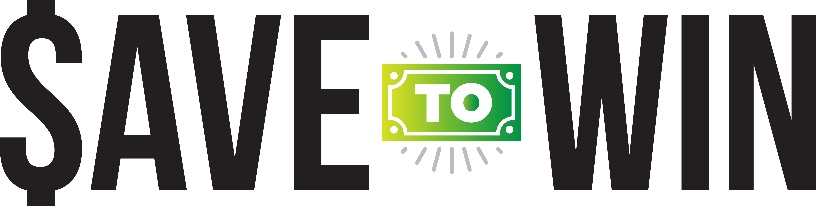 Product and Sales Training
Last Updated | September 2019
[Speaker Notes: Notes to instructor:
Welcome participants to training and take attendance]
TRAINING AGENDA
Lottery quiz
Product benefits, features and requirements 
Account statistics, prizes and entries
Account opening procedure
Selling Save to Win
[Speaker Notes: Notes to instructor: 
If you plan to execute the optional engagement exercise, please refer to your trainer’s guide. If not, review agenda and proceed to simple icebreaker on slide 3.]
LOTTERY QUIZ
What percentage of adults play the lottery?
48%


What was the total lottery revenue generated in the U.S. in 2016?
$72.6 Billion - $223 per person


How much of that revenue came from players with 
incomes less than $50,000 per year?
51%
Information sourced from VisionCritical and Lendedu
[Speaker Notes: Note: The top 3 out of the 6 highest PowerBall jackpots of $451B+ occurred in 2018.]
PRODUCT BENEFITS
Brings the thrill of a lottery without the risk
Motivates regular savings plan with automatic deposits
Offers members earning potential with monthly and quarterly prizes
Provides one withdrawal per 12-month term for a flat $25 fee
Renews automatically at maturity, encouraging additional savings
Is a safe, secure and federally insured savings product
PRODUCT FEATURES
Share type: 12-month share certificate or certificate of deposit 
Dividend rate: 0.25%
Annual percentage yield: 0.25%
Opening deposit and balance requirement: $25.00
Deposit restrictions: none/$3K cap
Withdrawal: 1 withdrawal per 12-month term
1st withdrawal penalty: $25.00
2nd withdrawal penalty: account closure
Other fees: no
ACCOUNT REQUIREMENTS
Account holders must be at least 18 years of age 
Must be a legal resident of an eligible state listed on the admin site
Under Implementation Documents, next to Appendix 7 
Credit union employees and board members are not eligible for prizes 
This includes joint ownership (relatives of employees must have a separate account not tied to the employee account in order to be eligible for prizes)
Accounts must be open through the drawing period to be eligible for prizes
Only one account allowed per person
DEPOSITS = ENTRIES
For every $25 deposit, members earn 1 entry into the monthly and quarterly drawings
Members don’t have to make $25 deposits at a time
Setting members up with automatic deposits helps them save more
  Members can earn up to 10 entries per month, which is $250 per month in deposits
  Accounts must be opened through the last day of the month/quarter to be eligible for prizes 
  Members can win multiple times and in consecutive months
PROGRAM STATS & PRIZES
Multi-State Prizes: Click Here

Credit Union Member Prizes: $100 prize each month

Credit Union Staff Prizes: $25 prize each quarter
ACCOUNT OPENING PROCEDURE
[Speaker Notes: Add hyper links for Rules and Truth in Savings Disclosure locations at your CU]
SELLING SAVE TO WIN
Save to Win accounts appeal to people who:
Play the lottery or games of chance
Need a structured savings plan
Like special certificate products

When should staff bring up Save to Win?
On phone, in person and/or on targeted sales calls 	
While members are applying for loans or during new membership set up 

When a member comes into a branch, how would they know about Save to Win? 
Do they see Save to Win winners on the lobby TVs or see STW posters? 
Were they referred by a friend or family member?
Did they receive an email, newsletter or statement stuffer?
GROUP DISCUSSION
Our Credit Union’s sales strategies

Make product more visible on our website and keep information up to date under the product section 

Upload member FAQs sheet to the product page and allow members to submit new account forms online

Host a financial education event in our community and have staff there to offer STW

Hold staff training sessions annually to give updates on the product and review/adjust sales goals
 
Other tactics will we use to sell Save to Win

Ask members engaging questions like “Have you thought about financial planning this year? Financial planning does not need to be thousands of dollars for retirement, it could be as simple as saving $25.00 a month to buy something you really want. Our Save to Win account is great for that because you can save regularly, earn interest and have chances to win up to $5K” each quarter.  

Create an annual marketing schedule to promote STW through out the year and showcase statistics and winners

Cross sell with the NEW Themed Marketing Packages available on the CU administrative website or promote Save to Win on in conjunction with National Savings Day/International CU Day in October or Tax time in February.  

Incentivize staff to refer family/friends to open accounts. Hold a staff drawing each quarter for a $25 gift card (staff earns one entry into the drawing for each new account opened)
[Speaker Notes: This is another great opportunity for interaction with your group. Great sales ideas should be recorded and shared as a follow-up with your branch management team.]
PROGRAM GOALS
Our Credit Union’s Program Goals: 
Increase product penetration to 1% of total members this year
Increase interest rates and CU member prizes 
Help members total saved amount increase by 10K this year
Email blasts to remind members to save 
Set up automatic deposits for members
Create a 12 month marketing campaign schedule 
Target low to moderate income, gen y and members that have not yet opened a STW account
Tap into new member resources – STW relaunch community event, refer family or friends to join a credit union and post winners on social media and tag them
Questions?
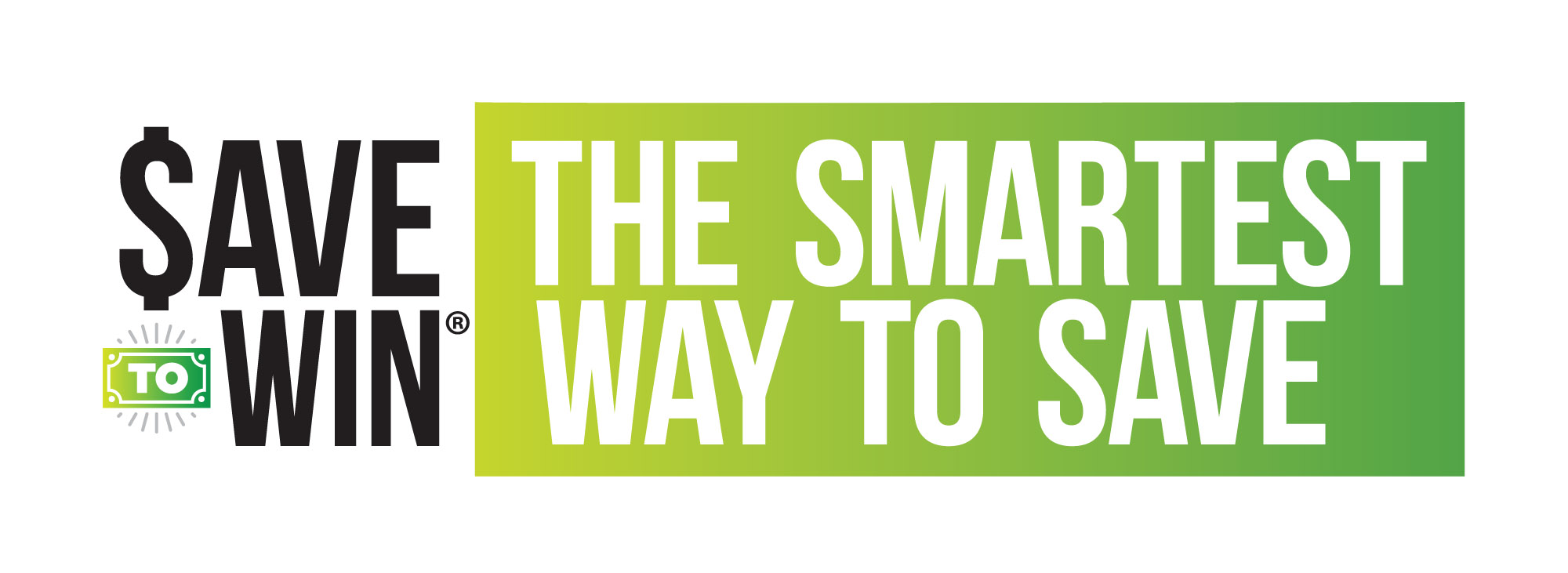